ПОРТФОЛИО УЧИТЕЛЯ НАЧАЛЬНЫХ КЛАССОВ
ШМАКОВА МАРИЯ ИГОРЕВНА
Информация:
Дата рождения: 12.12.2003
Город: Нижневартовск
Моб. телефон: +7(982)190-84-86
E-mail: mari.shmakova.2003@mail.ru
Образование:
Сентрябрь 2020 г. – июнь 2024 г. «Нижневартовский социально-гуманитарный колледж», специальность «учитель начальных классов».
Дополнительно образование:
Сентябрь 2021 г. – июнь 2022 г. Свидетельство о профессии рабочего, должности служащего «Педагог-организатор».
Сентябрь 2021 г. – июнь 2022 г. Свидетельство о профессии рабочего, должности служащего «Вожатый».
Награды и достижения
За период обучения
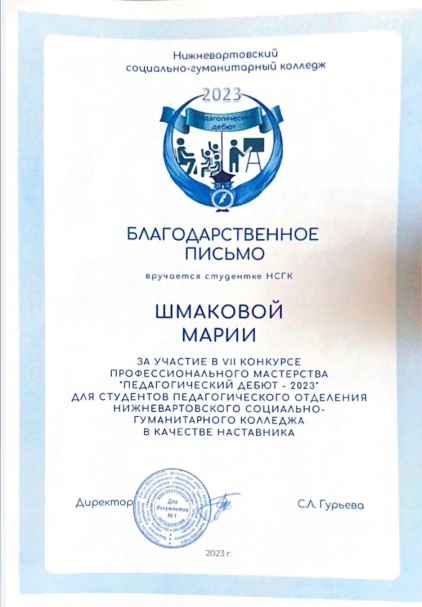 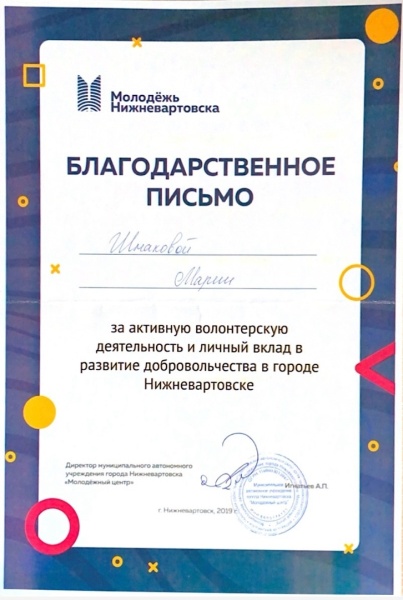 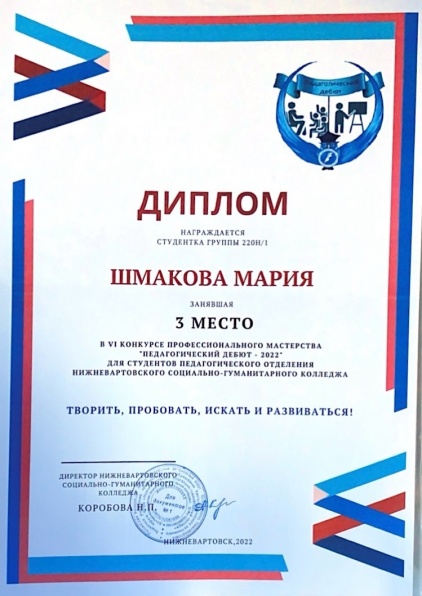 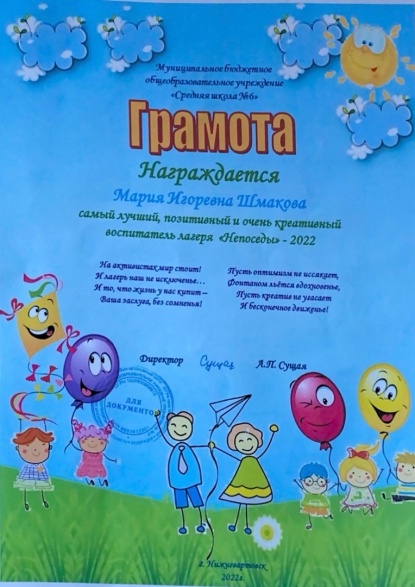 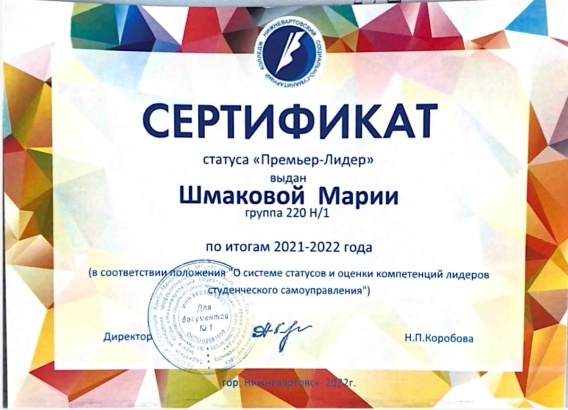 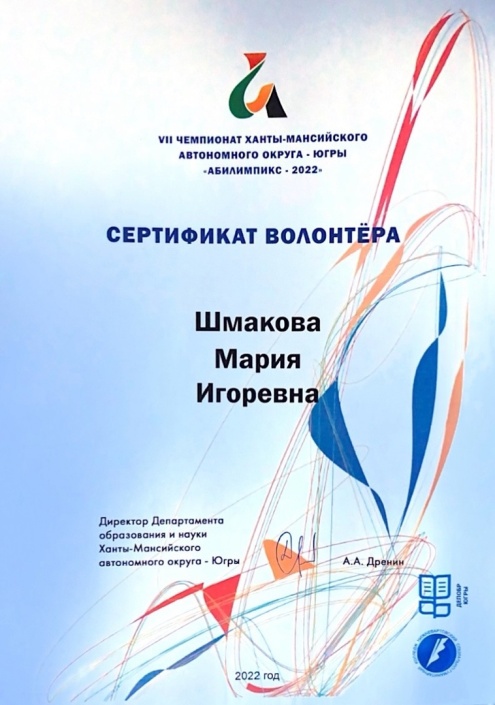 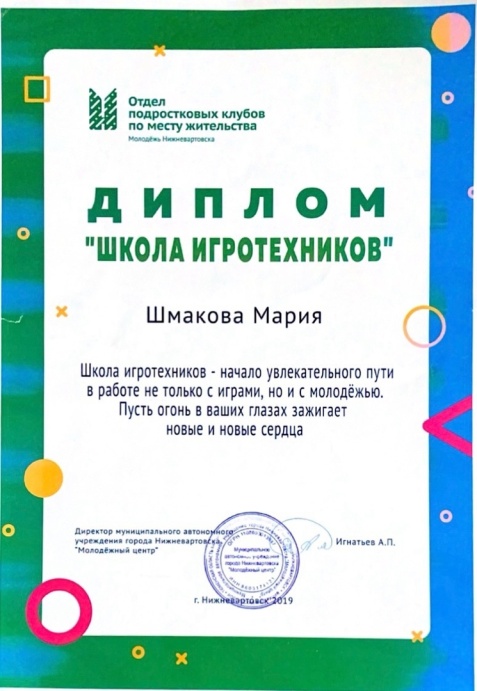 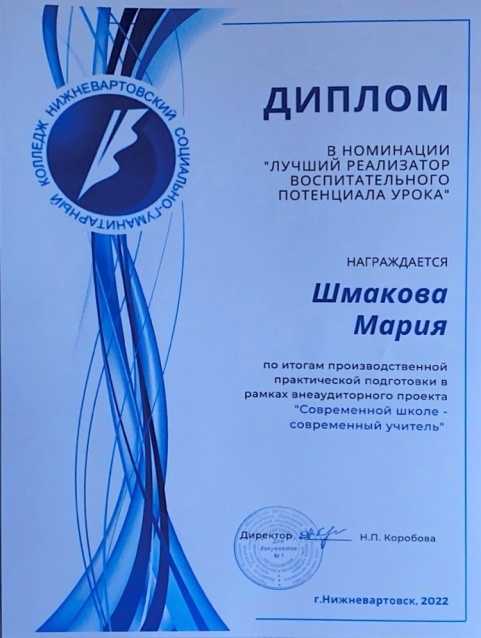 Достижения в танцах
Победитель в конкурсах «Первенство Тюменской области по Belly Dance» , «Восточный звездпад», «Евразия Dance»
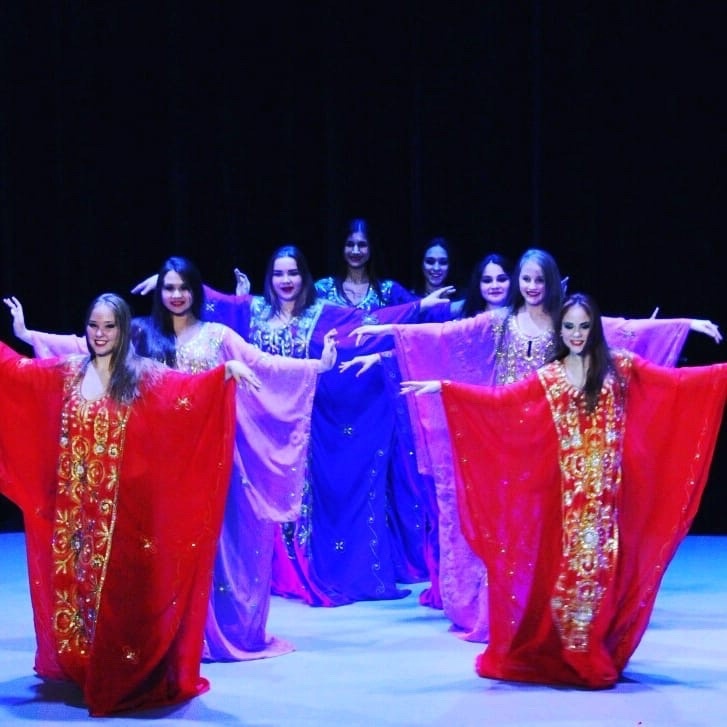 Адрес: 					Контактные телефоны: 
Тюменская область,    				             8982-190-84-86
г.Нижневартовск              				             
ул. Менделеева д.16А, кв.51                                                               
Шмакова Мария Игоревна